Про здійснення державного нагляду (контролю) – за діяльністю Комунального закладу «Кочетоцька загальноосвітня санаторна школа-інтернат І-ІІІ ступенів» Харківської обласної ради
Федунова О.В., 
головний спеціаліст 
сектору дошкільної та корекційної освіти
 управління освіти і науки 
Департаменту науки і освіти
Державний нагляд
Наказ Департаменту науки і освіти Харківської обласної державної адміністрації
від 24.09.2015 № 393 
«Про здійснення державного нагляду (контролю) за діяльністю дошкільних,  загальноосвітніх та позашкільних навчальних закладів із високим і середнім ступенями ризику в ІV кварталі 2015 року»
Державний нагляд
Перелік питань
нормативно-правові підстави для провадження діяльності з надання освітніх послуг у сфері загальної середньої освіти;
 формування учнівського контингенту;
дотримання вимог державних стандартів загальної середньої освіти. Організація навчально-виховної, навчально-методичної і наукової роботи;
ефективність використання педагогічного  потенціалу;
забезпечення розвитку та ефективність використання матеріально-технічної та навчально-методичної бази;
управління загальноосвітнім навчальним закладом.
Державний нагляд
Мета перевірки
вивчення виконання в  навчальному закладі:
   законів України «Про освіту»,    
 «Про загальну середню освіту»;
  інших нормативних документів              Міністерства освіти і науки України 

  здійснення контролю за діяльністю навчального закладу
Державний нагляд
Формування учнівського контингенту:
Класи сформовані:
за погодженням Департаменту згідно з нормативами їх наповнюваності, встановленими законодавством;
з урахуванням наявності приміщень, що відповідають санітарно-гігієнічним вимогам для здійснення навчально-виховного процесу;
відповідно до кількості поданих заяв про зарахування до закладу.
Державний нагляд
Мережа класів (груп)
Державний нагляд
Гурткова робота:
У школі-інтернат працює 5 гуртків: вокально-хоровий "Соловейко", "Іграшка-сувенір", студія образотворчого мистецтва, хореографічний "Сюрприз", "Хортинг". 	Працюють спортивні секції: настільний теніс, волейбол, баскетбол, футбол, легка атлетика на громадських засадах. Гуртковою роботою охоплено 95 % учнів школи-інтернату.
Державний нагляд
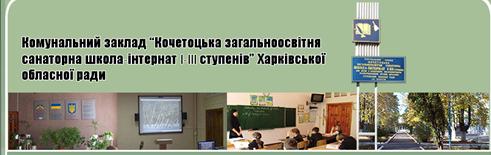 Педагогічний колектив: 40 педагогів, з них: 34 осіб мають вищу освіту; 2 - базову вищу освіту; 4 – неповну вищу. 
За кваліфікаційною категорією: 10 - вчитель "вищої категорії", 12 - "І категорії",  6 - "ІІ категорії", 12 - "спеціаліст".
Державний нагляд
Матеріально-технічне забезпечення:
19 навчальних кабінетів, обладнаних сучасними меблями, необхідним обладнанням для проведення лабораторних робіт і демонстраційних експериментів, відеотехнікою; комп'ютерний клас; кабінет інтерактивного навчання з інтерактивною дошкою та системою контролю знань учнів; бібліотека; спортивна і тренажерна зали; спортивний майданчик. У 13 навчальних кабінетах та актовій залі встановлена мультимедійна апаратура. Вихід в Інтернет складає 20 точок, діє локальна комп'ютерна система. Школа має свій сайт. Бібліотечний фонд налічує 24008 примірників художньої та навчальної літератури. Медична служба школи-інтернату: 2 зали ЛФК,   2 фізіотерапевтичні кабінети, кабінети ароматерапії і спелеотерапії, фітобар, масажний кабінет, кабінети електрокардіографії, біорезонансної терапії, електропунктурної діагностики, електрорефлексотерапії, електросну, стоматологічний кабінет.
Державний нагляд
Рекомендації
Приймати заяви про зарахування на навчання до школи-інтернату з обов’язковим зазначенням мови навчання відповідно до пункту 3 статті 20 розділу ІІІ Закону України «Про засади державної мовної політики».
Посилити контроль виконання  Інструкції з ведення ділової документації у загальноосвітніх навчальних закладах І-ІІІ ступенів, затвердженої наказом Міністерства освіти і науки України 23.06.2000 № 240.